Ako merať hospodársky rast?
Viliam Páleník
Kristína Petríková
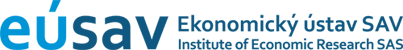 Vypracované s podporou projektu APVV–0371–11 Inkluzívny rast v stratégii Európa 2020 - naivita alebo genialita?
[Speaker Notes: Vymenil som  
bohatstvo (hlavne majetok) za 
blahobyt (bližšie k životnej úrovni) welfare (prip. Wellbeing)]
19/09/2014
17. Slovenská štatistická konferencia
2
Úvod
V kontexte krízy sa oživila diskusia o kľúčovom cieli  hospodárskej politiky a jeho meraní vhodným indikátorom

Meranie:
blahobyt (welfare), 
bohatstvo (wealth), 
spokojnosť (satisfaction), 
šťastie (happiness)  – ponúknutie nových perspektív

Diskusia o sledovaní potenciálnych indikátorov, ktoré by mali byť zavedené do budúcnosti 
--------------------------------------------------------------------------------------------
Konferencia: Let’s Talk Hapiness – Beyond GDP 
(10.6.2014, EHSV, Brusel)
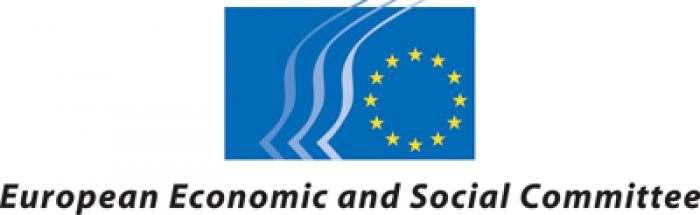 19/09/2014
17. Slovenská štatistická konferencia
3
Motivácia
HDP – hlavný (často jediný) makroekonomický indikátor
Kritika v kontexte krízy
 Je HDP postačujúcim indikátorom pre meranie prosperity krajiny?
 Aké ďalšie indikátory môžeme uvažovať?
Existujú alebo treba vytvoriť nové? 
Finančne merateľná časť blahobytu ako nutná podmienka ďalších (finančne nemerateľných)aspektov šťastia
19/09/2014
17. Slovenská štatistická konferencia
4
Blahobyt domácností
Meranie blahobytu domácností: 

 Prosperita ekonomiky je prostriedkom na dosiahnutie prosperity domácností
Prosperita sektora domácností odzrkadľuje skutočnú prosperitu krajiny 
Systém národných účtov
Analýza vývoja dôchodkov domácností 
Porovnanie:
vývoja HDP, 
dôchodkov domácností 
spotreby domácností
19/09/2014
17. Slovenská štatistická konferencia
5
Metodologické poznámky
Definícia HDP – Hrubý domáci produkt - trhová hodnota výrobkov a služieb vyprodukovaných v krajine: 
Produkčná metóda HDP = pridaná hodnota vytvorená (trhovou činnosťou + činnosťou vytvorenou pre vlastné použitie + netrhovou činnosťou) +  dane z produktov znížené o subvencie na produkty
Dôchodková metóda HDP = odmeny zamestnancov + hrubý prevádzkový prebytok/zmiešaný dôchodok + dane z produkcie a dovozu znížené o subvencie 
Užitie HDP = konečná spotreba domácností + konečná spotreba neziskových inštitúcií slúžiacich domácnostiam + konečná spotreba verejnej správy + tvorba hrubého fixného kapitálu + zmena stavu zásob + saldo vývozu a dovozu výrobkov a služieb
[Speaker Notes: Pridať definície slovne, prip aj číslu účtov, prípadne rozdeliť na dva slide]
19/09/2014
17. Slovenská štatistická konferencia
6
Metodologické poznámky (2)
Tvorba a použitie dôchodkov v sektore domácností: 
Odmeny zamestnancov – celkové odmeny v peňažnej podobe kt. platí zamestnávateľ zamestnancovi 
Dôchodky z majetku – odmeny vyplývajúce z vlastníctva finančných aktív 
Bežné dane z dôchodkov a majetku 
Sociálne príspevky a dávky – skutočné/imputované soc. Príspevky, 
Ostatné bežné transfery – platby neživotného poistenia a rôzne bežné transfery 
Dátové spracovanie: 
Zdroj údajov: národné účty (Eurostat)
Čisté disponibilné dôchodky domácností
Prepočet na obyvateľa stále ceny:
Deflátor HDP pre sektor ekonomiky 
HICP  pre sektor domácností
19/09/2014
17. Slovenská štatistická konferencia
7
Hypotézy
S rastúcim HDP na obyvateľa rastie čistý disponibilný dôchodok sektora domácností na obyvateľa 
Miera rastu porovnávaných veličín nie je výrazne odlišná – nedochádza k divergencii či konvergencii 
Výrazný rast dôchodkov sektora podnikov, vlády a zahraničia – možná príčina negatívneho vývoja
Uplatňovanie kvalitnej hospodárskej politiky (napr. znalostná ekonomika) – možná príčina pozitívneho vývoja 
Podobné krajiny by mali zaznamenať podobný vývoj v sledovaných indikátoroch
19/09/2014
17. Slovenská štatistická konferencia
8
Porovnanie rastu v krajinách EU za dekádu
Väčšina krajín dosiahla rast HDP  
Výnimkami boli Taliansko, Cyprus, Maďarsko  
 Rast  postkomunistických krajín je vysoký – reálna konvergencia (výnimkami bolo Maďarsko, Fínsko, Švédsko)
Väčšina krajín dosiahla nárast dôchodku a spotreby domácností 
Výnimkami boli (Belgicko), Španielsko, Taliansko, Maďarsko, Holandsko 
Kumulatívny rast sledovaných indikátorov bol zväčša odlišný
[Speaker Notes: zmenené]
19/09/2014
17. Slovenská štatistická konferencia
9
Kumulatívny rast medzi rokmi 2002-2012
19/09/2014
17. Slovenská štatistická konferencia
10
Vytvorenie zhlukov krajín
Slovensko + Bulharsko, Česká republika, Estónsko, Francúzsko, Poľsko, Slovinsko
Rast oboch indikátorov s vyšším tempom rastu HDP 
Holandsko + Belgicko
Rast HDP, pokles čistého disponibilného dôchodku domácností 
Taliansko + Španielsko, Maďarsko
Pokles oboch indikátorov
Fínsko + Švédsko, Chorvátsko, Lotyšsko
Rast oboch indikátorov s vyšším tempom rastu disponibilných dôchodkov 
Špecifické prípady 
Litva – rovnaké tempo rastu oboch indikátorov
Cyprus – mierny nárast čistého disponibilného dôchodku, pokles HDP
* Vytvorené na základe údajov uvedených v predošlom grafe
19/09/2014
17. Slovenská štatistická konferencia
11
Index blahobytu domácností
Vyjadrenie miery, do akej prispieva rast HDP k bohatstvu domácností 
Podiel dôchodkov domácností na HDP v prepočte na obyvateľa 
Abstrahovanie od rastu dôchodkov podnikov, vlády a zahraničia
19/09/2014
17. Slovenská štatistická konferencia
12
Index blahobytu domácností (2)
Sledované krajiny okrem Fínska vykazovali klesajúci trend daného indexu 
Najvýznamnejší pokles nastal na Slovensku, v Holandsku a Taliansku  
Špecifické prípady 
Litva – podobný vývoj oboch indikátorov, na konci sledovaného obdobia pokles späť k počiatočnej hladine (vplyv krízy)
Cyprus – zo začiatku nárast, no na konci sledovaného obdobia návrat k pôvodnej hladine
19/09/2014
17. Slovenská štatistická konferencia
13
Index blahobytu domácností (3)
Porovnanie indexu medzi zhlukmi
19/09/2014
17. Slovenská štatistická konferencia
14
.
19/09/2014
17. Slovenská štatistická konferencia
15
.
19/09/2014
17. Slovenská štatistická konferencia
16
.
19/09/2014
17. Slovenská štatistická konferencia
17
Výsledky
S rastúcim HDP vo všeobecnosti rastie blahobyt domácností meraný dôchodkami domácností 
Miera rastu HDP  a blahobytu domácností je však väčšinou odlišná
Výrazný rast dôchodkov sektora podnikov, vlády a zahraničia – možná príčina negatívneho vývoja blahobytu domácností
Uplatňovanie kvalitnej hospodárskej politiky (napr. znalostná ekonomika) – príčina pozitívneho vývoja 
Hospodársky podobné krajiny nezriedka nezaznamenali podobný vývoj v sledovaných indikátoroch
Potreba hlbšej obsahovej analýzy
19/09/2014
17. Slovenská štatistická konferencia
18
Odporúčania
Meranie HDP nie je postačujúcim ukazovateľom pre meranie výkonnosti ekonomiky vo vzťahu k životnej úrovni 
Môže byť dokonca zavádzajúce – prípad Slovenska, Litvy 
Nevyjadruje dopad hospodárskych opatrení na spoločnosť, rodinu 
Prechod:
od produkčne orientovaného merania (HDP) 
na meranie čistých disponibilných dôchodkov domácností, 
ktoré už existujú v systéme národných účtov, 
vystihujú blahobyt domácností vo finančných jednotkách
Je potrebné merať dôchodky domácností:
Rovnako rýchlo ako HDP
Dôsledne merať imputované tovarov a služby domácností 

 Je potrebné zaviesť nový ukazovateľ šťastia, ktorý k dôchodkom domácností pridá jeho ekonomicky nemerateľné aspekty 
   (Households wealth index)
19/09/2014
17. Slovenská štatistická konferencia
19
Ďakujeme za pozornosť!
Kontakty na autorov:

viliam.palenik@savba.sk				kristina.petrikova@savba.sk
www.ekonom.sav.sk